Date:
Period:
Unit:
1
5
3
4
2
How can we use the Main Idea?
What is the Main Idea answer?
6
Is there an Overall Idea? Is there a real-world use?
Question Exploration Guide
Name:
What are the Key Terms and explanations?
What is the Critical Question?
What are the Supporting Questions and answers?
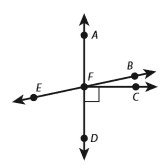 Complementary, supplementary, vertical, adjacent
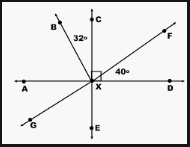 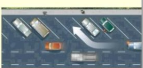